Beyond Buzzwords
Follow-Up Conversations
Introduction
Cheryl Aschenbach, ASCCC Secretary
Manuel Velez, ASCCC South Representative

This session will give us the opportunity to explore more of the ideas and programs introduced during our general session. Using an “open forum” format, we’ll take time to engage in dialogue that allows us to delve deeper into creating a culture of accountability for DEI and some of the ways that we’re already doing so at our colleges.  This session will also give participants an opportunity to learn more about how to implement DEI strategies at their colleges.
Topic #1: DEI efforts at your college/district
During today’s general session we learned of some excellent efforts underway to address diversity, equity, and inclusion.  Please discuss with your group any current DEI efforts at your college.  The following questions can be used to guide your discussion:
How long has this effort been going on? 
What is the focus/goal of the effort?
How is the effort promoted?
How effective is the effort?
Use the following Padlet link to share your efforts with the rest of the session participants: https://padlet.com/ManuelJVelez/bb3h0c5yn1n3r5he
Topic #2: DEI and Accountability
All of the efforts that we saw today included elements of accountability as  a way of making DEI meaningful. For this breakout let’s delve a little deeper into the idea of accountability.  With your group, discuss ways of implementing accountability into DEI efforts.  The following questions can be used to guide your discussion:
How can your college encourage DEI in curriculum while still maintaining academic freedom?
Can surveys and focus groups provide data to determine effectiveness of DEI efforts?
Can DEI be included in evaluations/assessments?
Use this link to post your ideas on how to infuse accountability into DEI on Padlet: https://padlet.com/ManuelJVelez/bu4w6ibtlj0mp9bv
Topic #3: DEI, Brave Spaces and Acceptance
While it’s true that DEI efforts are gaining in popularity and sincere efforts are happening across the state, it’s also true that DEI remains a topic that is very much debated and that support for DEI efforts is uneven at best. In this breakout discussion, focus on the conversations at your college around DEI and the support or lack thereof for these efforts.  The following questions can help guide your discussion:
What level of support do DEI efforts receive from your administration? From your faculty? From your students?
What are the most common statements in support of DEI efforts? What are the most common arguments against them?
How would you describe the nature of dialogue around DEI efforts at your college?
How can colleges encourage and establish “brave” spaces?
Topic #4: The Long-Term Vision for DEI
In order to ensure that DEI efforts are effective and sincere, it’s important to have a long-term vision.  For this discussion focus on possible ways to ensure that DEI efforts are long-term at your college.  The following questions can be used to guide your discussion:
How can the Academic Senate support long-term DEI efforts?
What resources are necessary to ensure long-term DEI goals?
How can the ASCCC and Chancellor’s Office support long-term DEI efforts?
Use this link to share your ideas on how to support long-term DEI efforts at your college and throughout the state: https://padlet.com/ManuelJVelez/thhgosc8sdqtoaoo
Beyond Buzzwords
Follow-Up Conversations
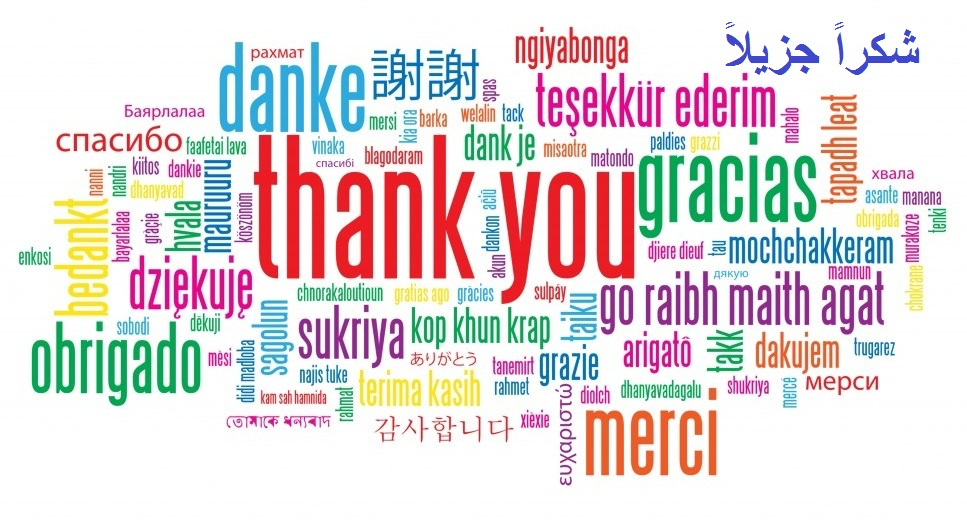 Cheryl Aschenbach
caschenbach@lassencollege.edu

Manuel Vélez
mvelez@sdccd.edu